Canterbury talesnun’s priest tale
By: Daniel Eisabiglou



Mrs.alfred
Where the story comes from?
It comes from a victorians stained glass by clement james heaton
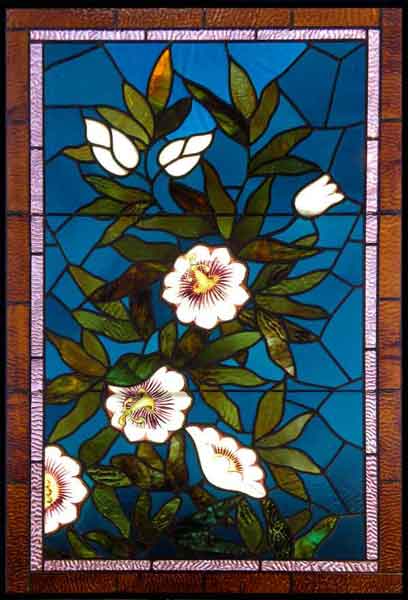 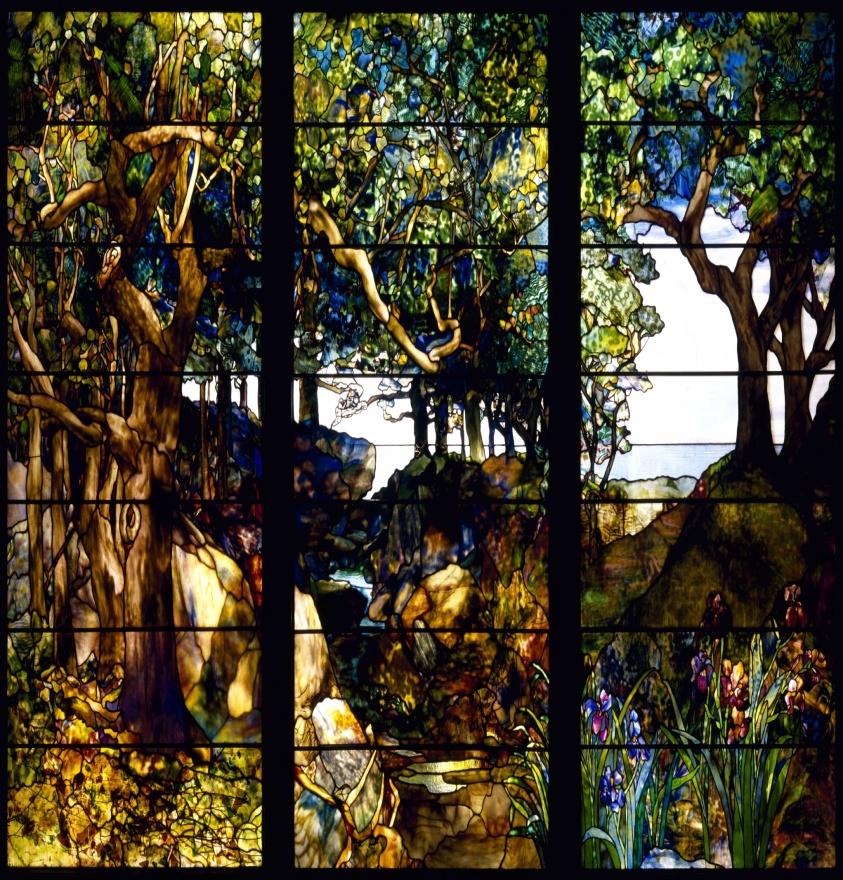 Who are the characters?
This storie or fable concerns a world of talking animals who reflect like humen.
The characters are a rooster named chauntecleer .A hen named pertelote.
   and a fox .
…………………………………………………………………………
They were living in a barnyard wich the story happrns there.
The story…
Chauntacleer was asleep and dreaming his aproaching doom in form of a fox.
He woke up and he was scared to death.
He wakes his wife pertelote and tells the whole story to her .
  but pertelot gets angry to paying heed to a simple dream.

   BUT…….
THE DREAM BECOME TRUE…
A col-fox was waiting outside to catch him 
  just like his father and mother.
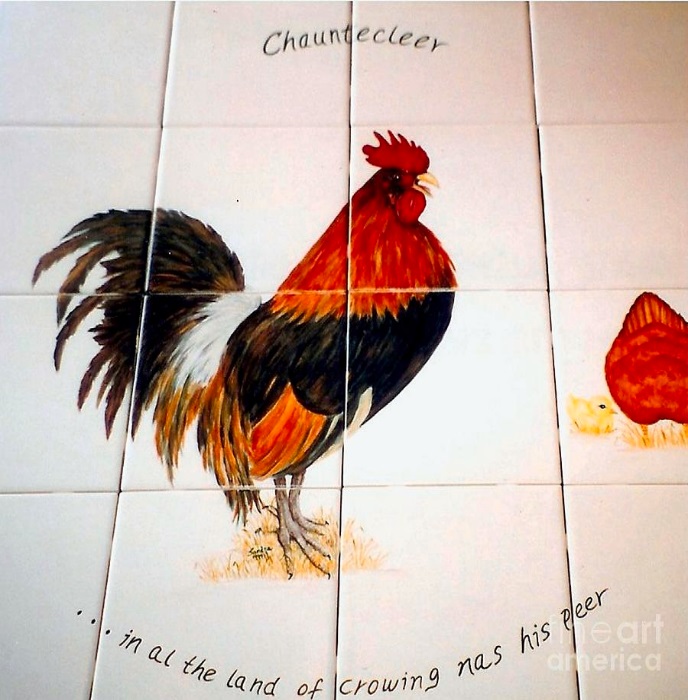 Fox catches the chantacleer…
The fox cathes the chanticleer by asking him to crow .
When leaving the barn yard the animals chased them 
Chantacleer suggested him to to stop persuers .
When the fox wants to open his mouth to say if he agrees with him or not chantacleer flyes to nearest tree and ran
Chantacleer ran away…
The main part of the story……..
The fox tries to catche him again and make him come down the tree but chanticleer says:
I’m not going to fall to same trick again 
Suddenly the people who were trying to chase him arrived and fox has no choice but running away…
So…….
Golden sentence
“Don’t be fool twice by the same trick”
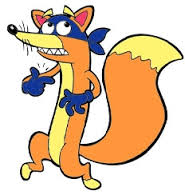 The end